拾柒
教你三分钟搞定目录
You should have taken the realm for yourself. It was there for the taking. Jaime told me how you found him on the Iron Throne the day King’s Landing fell,
目录
也很简单
无非就是一组并列关系
所以
目录排版
也就是那几种套路
常见套路一
都给我一个个站好
目录
CONTENTS
02
03
04
01
请输入章节标题
请输入章节标题
请输入章节标题
请输入章节标题
这是一句解释性概括性文本即就是对本章节的概括
这是一句解释性概括性文本即就是对本章节的概括
这是一句解释性概括性文本即就是对本章节的概括
这是一句解释性概括性文本即就是对本章节的概括
目录
CONTENTS
02
01
03
04
请输入章节标题
请输入章节标题
请输入章节标题
请输入章节标题
这是一句解释性概括性文本即就是对本章节的概括
这是一句解释性概括性文本即就是对本章节的概括
这是一句解释性概括性文本即就是对本章节的概括
这是一句解释性概括性文本即就是对本章节的概括
目录
CONTENTS
请输入章节标题
请输入章节标题
请输入章节标题
请输入章节标题
01
02
03
04
这是一句解释性概括性文本即就是对本章节的概括
这是一句解释性概括性文本即就是对本章节的概括
这是一句解释性概括性文本即就是对本章节的概括
这是一句解释性概括性文本即就是对本章节的概括
听说
可视化，是当下最流行的设计
那么加点图标吧！
目录
CONTENTS
请输入章节标题
请输入章节标题
请输入章节标题
请输入章节标题
这是一句解释性概括性文本即就是对本章节的概括
这是一句解释性概括性文本即就是对本章节的概括
这是一句解释性概括性文本即就是对本章节的概括
这是一句解释性概括性文本即就是对本章节的概括
目录
CONTENTS
请输入章节标题
请输入章节标题
请输入章节标题
请输入章节标题
这是一句解释性概括性文本即就是对本章节的概括
这是一句解释性概括性文本即就是对本章节的概括
这是一句解释性概括性文本即就是对本章节的概括
这是一句解释性概括性文本即就是对本章节的概括
听说
现在流行简洁大气的设计
那么缩小吧！
CONTENTS
请输入章节标题
请输入章节标题
请输入章节标题
请输入章节标题
CONTENTS
请输入章节标题
请输入章节标题
请输入章节标题
请输入章节标题
听说
夸张一点也还行
那么玩吧！
CONTENTS
01
02
03
请输入章节标题
请输入章节标题
请输入章节标题
这是一句解释性概括性文本即就是对本章节的概括
这是一句解释性概括性文本即就是对本章节的概括
这是一句解释性概括性文本即就是对本章节的概括
总结一下
就是排成一排
常见套路二
都给我靠墙站着
目录
CONTENTS
请输入章节标题
请输入章节标题
请输入章节标题
这是一句解释性概括性文本即就是对本章节的概括
这是一句解释性概括性文本即就是对本章节的概括
这是一句解释性概括性文本即就是对本章节的概括
01
02
03
目录
CONTENTS
请输入章节标题
请输入章节标题
请输入章节标题
这是一句解释性概括性文本即就是对本章节的概括
这是一句解释性概括性文本即就是对本章节的概括
这是一句解释性概括性文本即就是对本章节的概括
01
02
03
目录
CONTENTS
请输入章节标题
请输入章节标题
请输入章节标题
这是一句解释性概括性文本即就是对本章节的概括
这是一句解释性概括性文本即就是对本章节的概括
这是一句解释性概括性文本即就是对本章节的概括
01
02
03
目录
CONTENTS
请输入章节标题
请输入章节标题
请输入章节标题
这是一句解释性概括性文本即就是对本章节的概括
这是一句解释性概括性文本即就是对本章节的概括
这是一句解释性概括性文本即就是对本章节的概括
01
02
03
目录
CONTENTS
01
02
03
请输入章节标题
请输入章节标题
请输入章节标题
这是一句解释性概括性文本即就是对本章节的概括
这是一句解释性概括性文本即就是对本章节的概括
这是一句解释性概括性文本即就是对本章节的概括
目录
CONTENTS
01
02
03
请输入章节标题
请输入章节标题
请输入章节标题
这是一句解释性概括性文本即就是对本章节的概括
这是一句解释性概括性文本即就是对本章节的概括
这是一句解释性概括性文本即就是对本章节的概括
请输入章节标题
请输入章节标题
请输入章节标题
请输入章节标题
这是一句解释性概括性文本即就是对本章节的概括
这是一句解释性概括性文本即就是对本章节的概括
这是一句解释性概括性文本即就是对本章节的概括
这是一句解释性概括性文本即就是对本章节的概括
目录
01
02
03
04
CONTENTS
总结一下
就是排成一列
常见套路三
我抬着头仰望天空
目录
CONTENTS
请输入章节标题
请输入章节标题
请输入章节标题
这是一句解释性概括性文本即就是对本章节的概括
这是一句解释性概括性文本即就是对本章节的概括
这是一句解释性概括性文本即就是对本章节的概括
01
02
03
目录
CONTENTS
请输入章节标题
请输入章节标题
请输入章节标题
请输入章节标题
这是一句解释性概括性文本即就是对本章节的概括
这是一句解释性概括性文本即就是对本章节的概括
这是一句解释性概括性文本即就是对本章节的概括
这是一句解释性概括性文本即就是对本章节的概括
01
02
03
04
总结一下
斜排和混合排
其实
目录排版
横排和竖排差不多就够了
能力有限
水平一般
就先写到这里了
如果
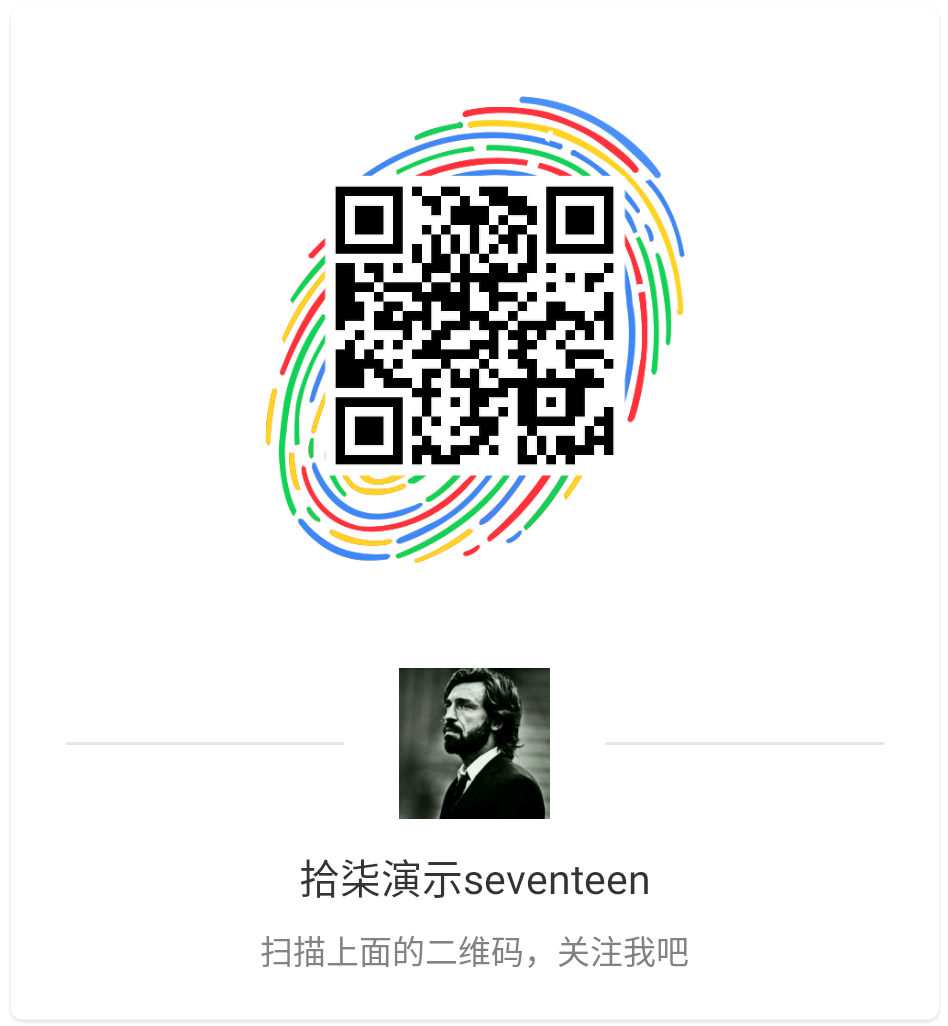 你也喜欢拾柒的分享
欢迎关注我的微博或者添加我的QQ394686659。我们一同探索